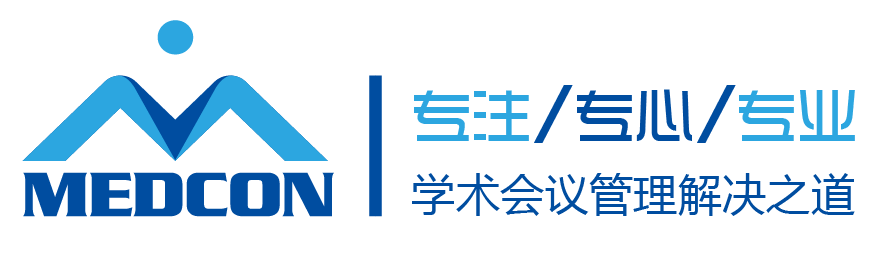 江苏省瑞华慈善基金会临床研究创新奖评审系统操作说明

（申报用户使用）

https://ruihua.medmeeting.org
登录
1、打开网址，输入账号密码
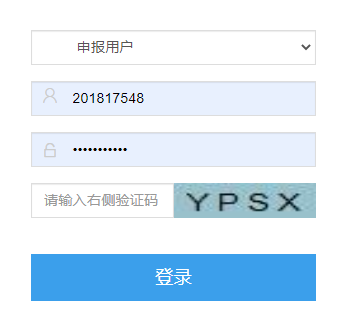 网址：
https://ruihua.medmeeting.org
账号和密码请向推荐单位的负责人索取
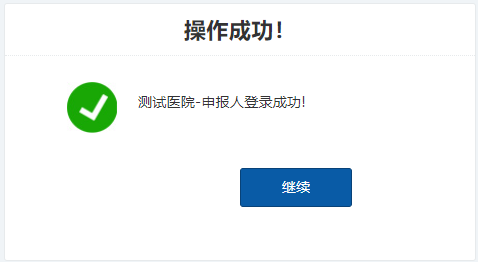 2、登录成功出现弹框
账号主体是申报用户
所以登录成功的时候出现的是：
单位名称+联系人姓名+登录成功！
北京美迪康信息咨询有限公司   www.medmeeting.org / medcon@126.com / 010-89292552
首页
1、登录成功后跳转到申报中心首页
2、完善账号信息
3、请关注您的截止日期
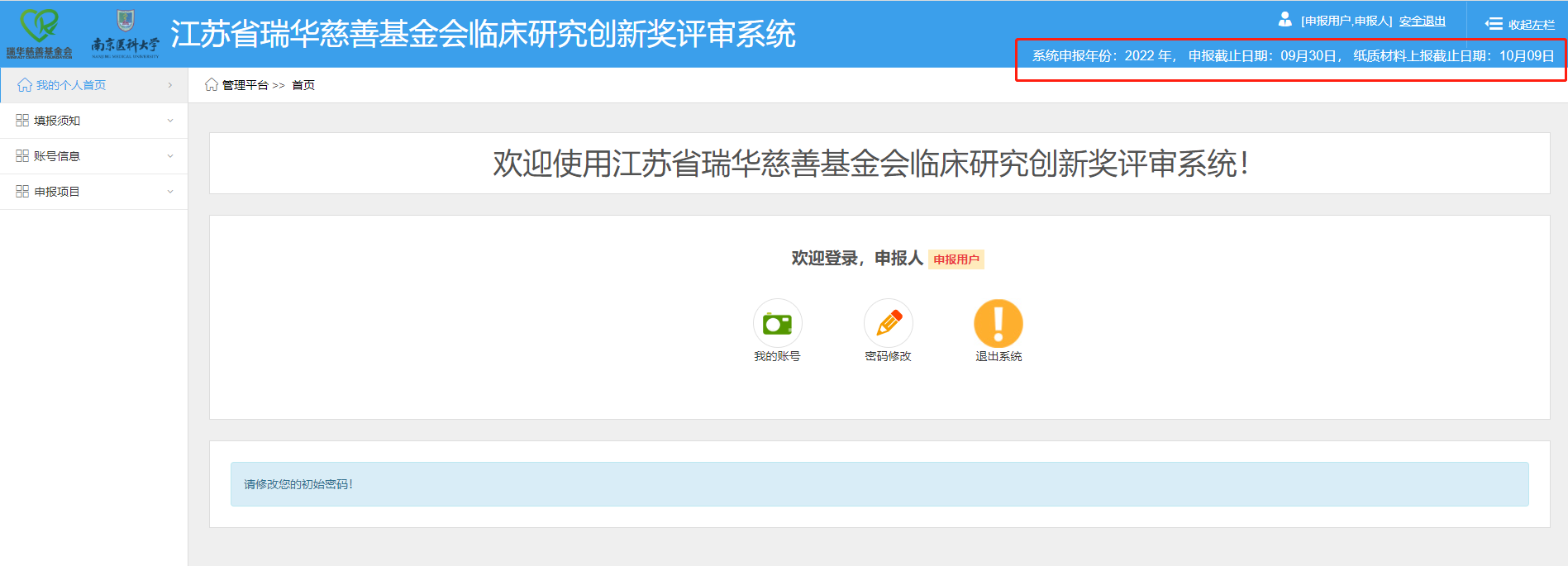 北京美迪康信息咨询有限公司   www.medmeeting.org / medcon@126.com / 010-89292552
填报须知
请先阅读填报须知，然后再申报项目
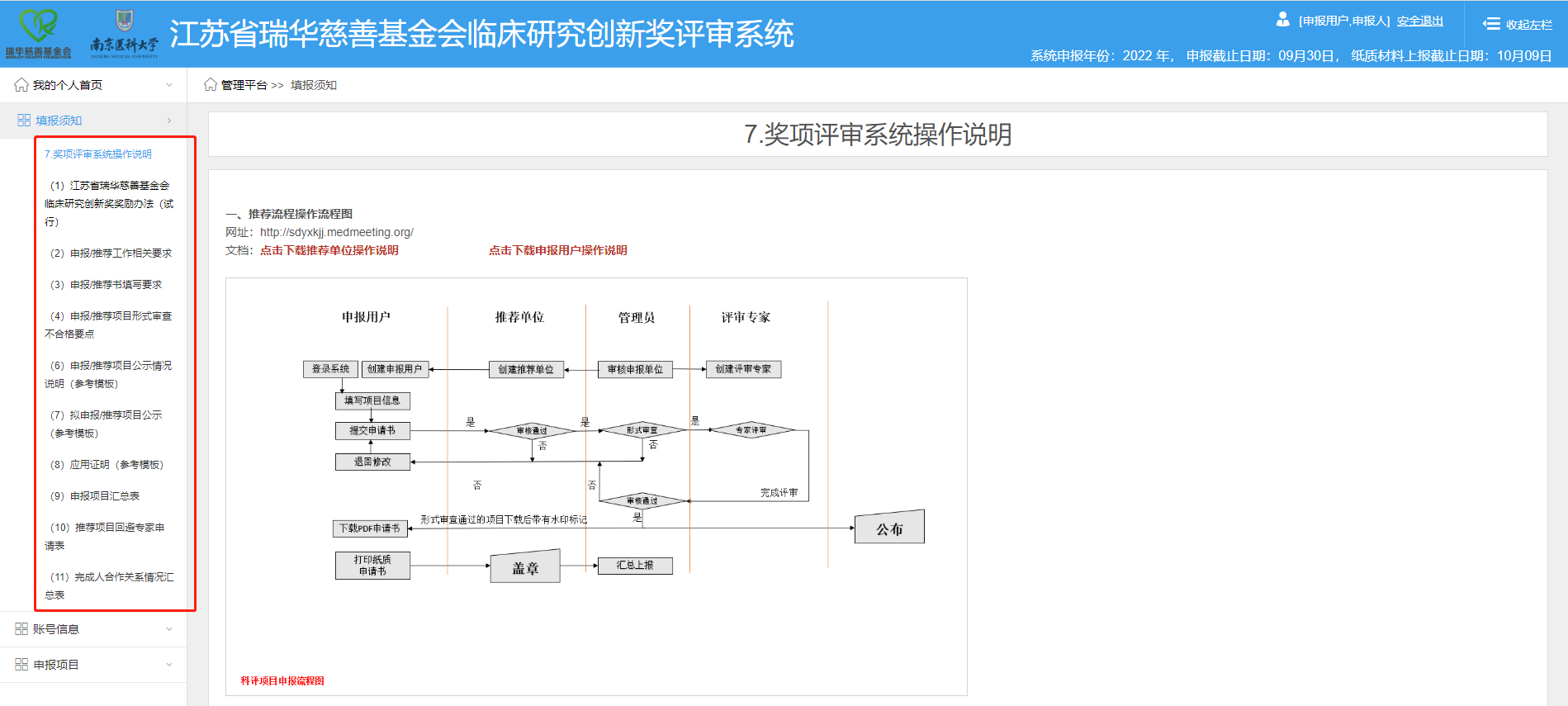 北京美迪康信息咨询有限公司   www.medmeeting.org / medcon@126.com / 010-89292552
我的账号
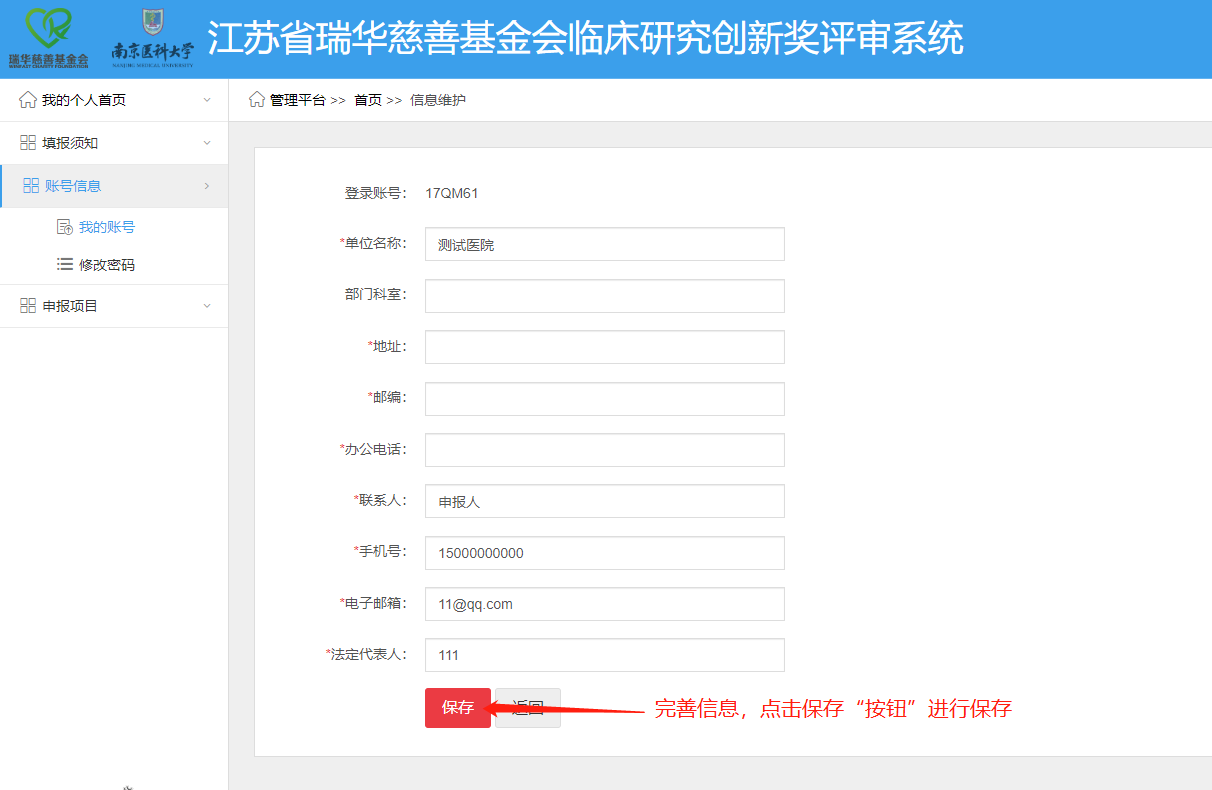 北京美迪康信息咨询有限公司   www.medmeeting.org / medcon@126.com / 010-89292552
修改密码
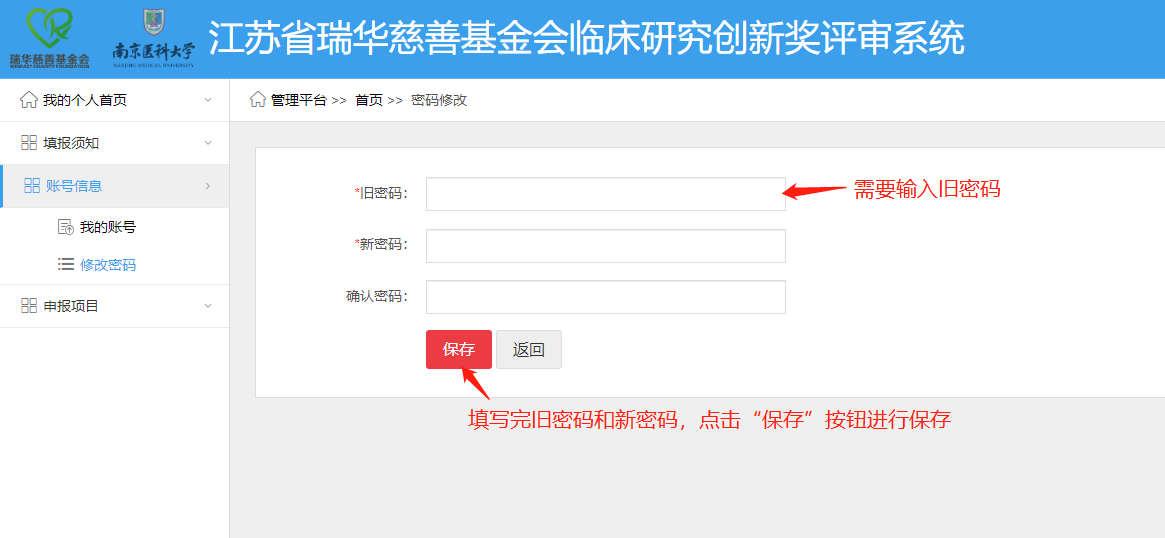 北京美迪康信息咨询有限公司   www.medmeeting.org / medcon@126.com / 010-89292552
申报——添加新项目
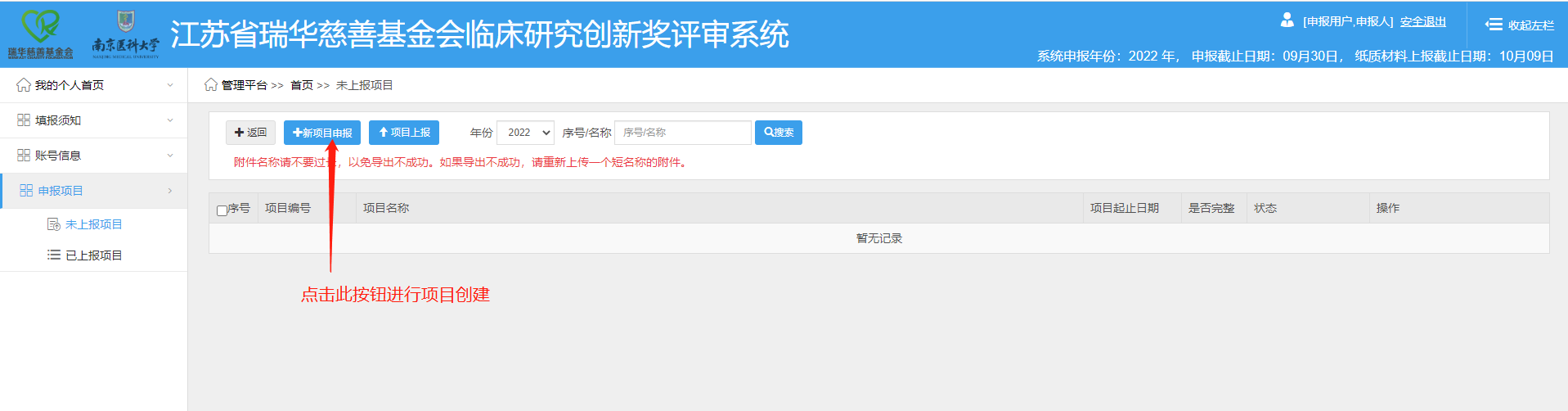 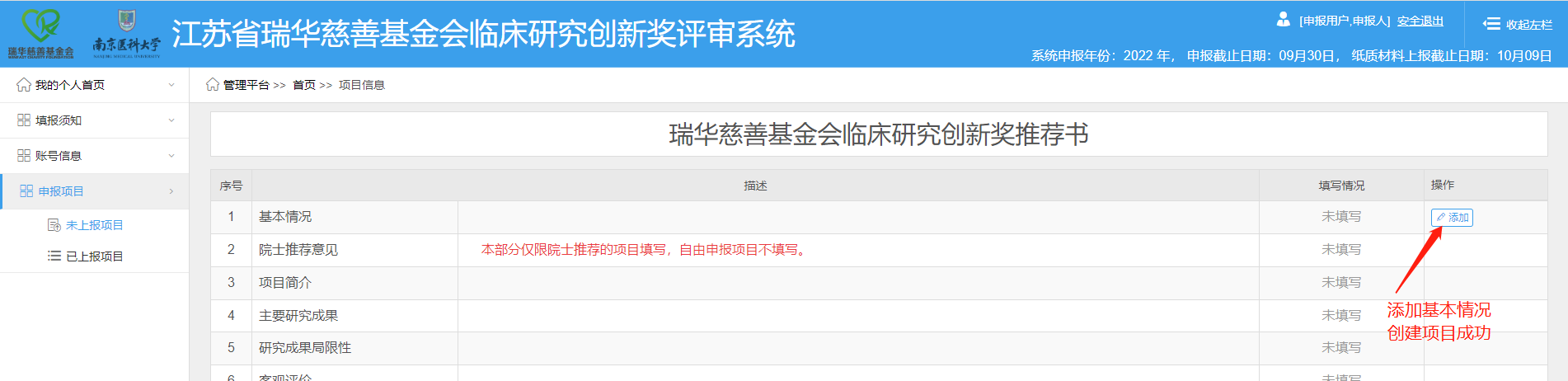 北京美迪康信息咨询有限公司   www.medmeeting.org / medcon@126.com / 010-89292552
申报——添加新项目-添加基本情况
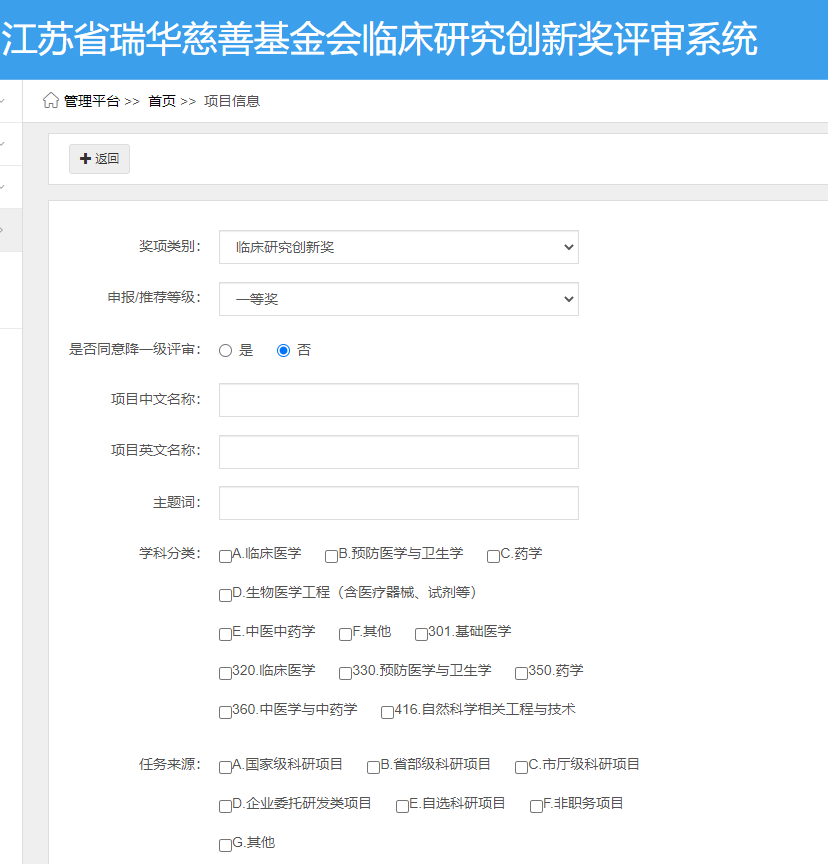 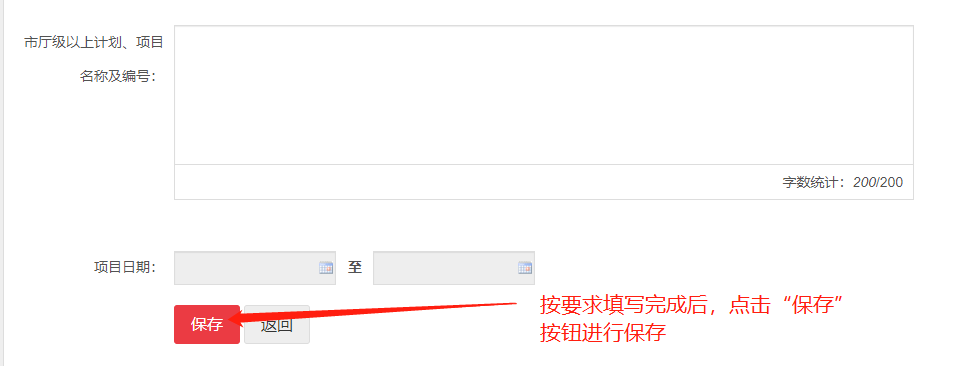 北京美迪康信息咨询有限公司   www.medmeeting.org / medcon@126.com / 010-89292552
申报——信息编辑
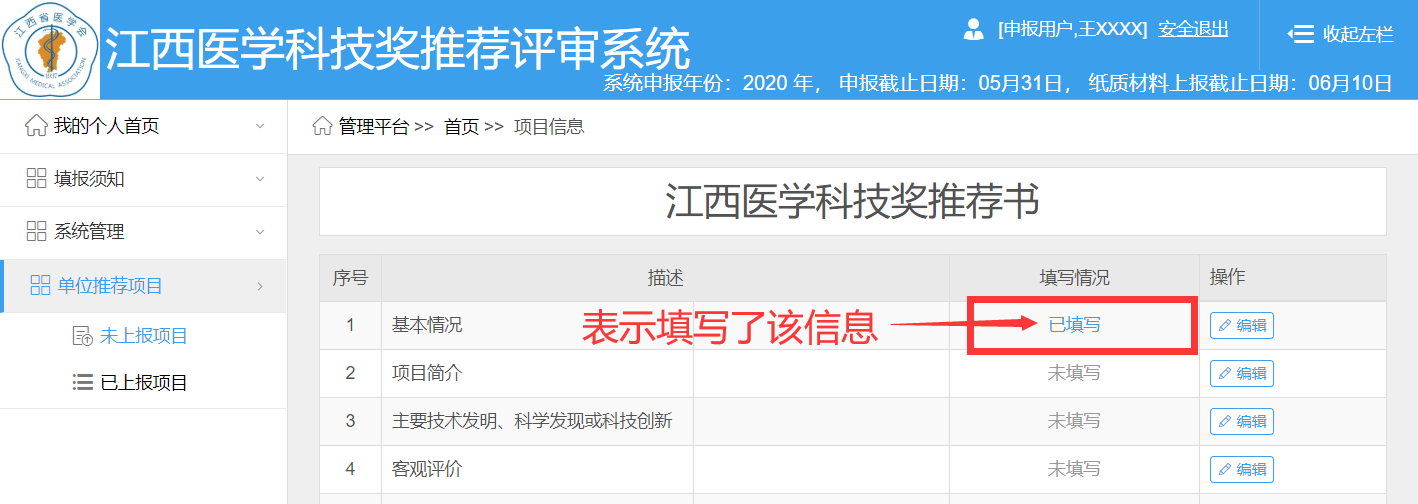 北京美迪康信息咨询有限公司   www.medmeeting.org / medcon@126.com / 010-89292552
申报——信息编辑
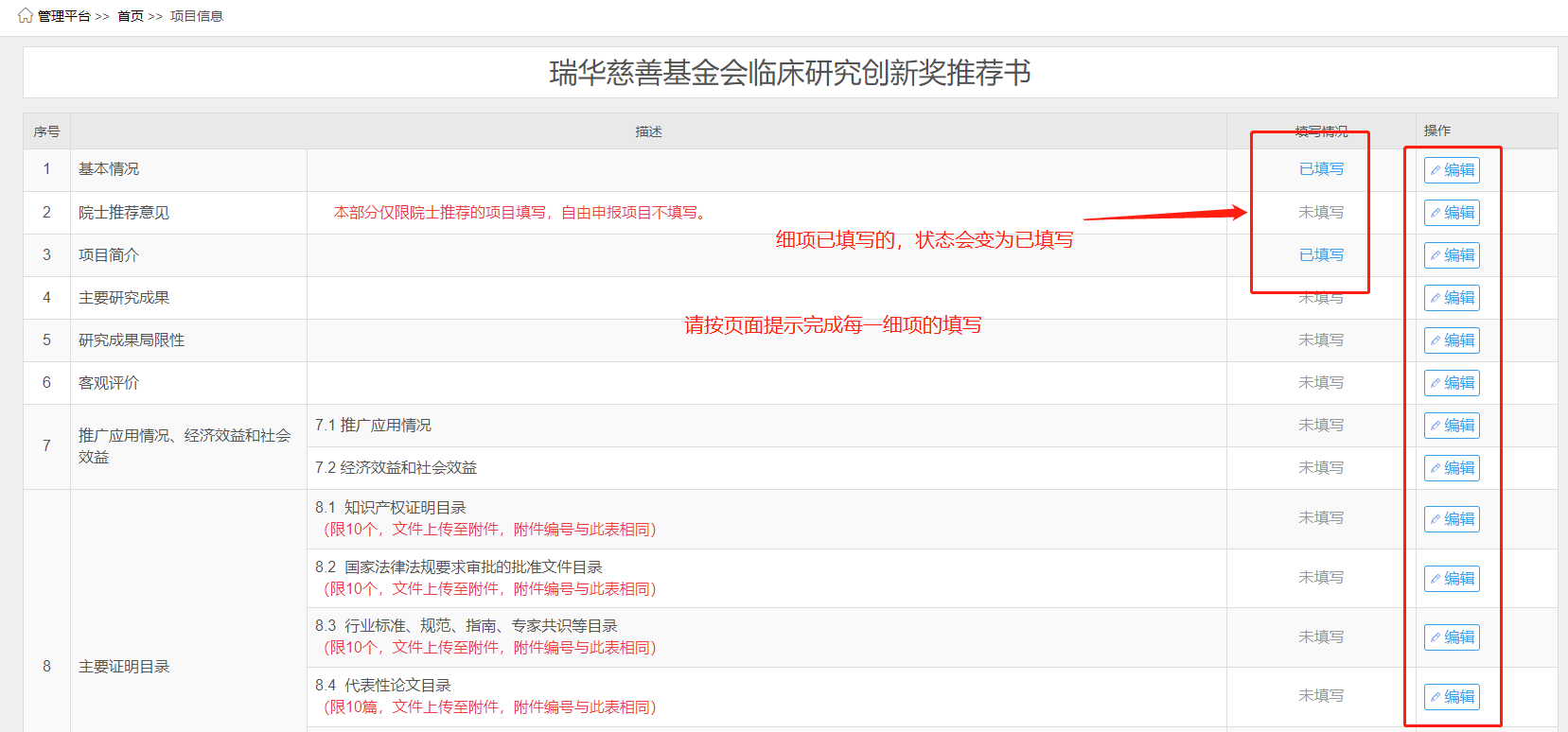 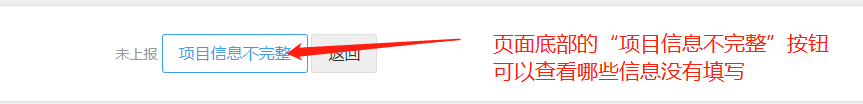 北京美迪康信息咨询有限公司   www.medmeeting.org / medcon@126.com / 010-89292552
申报——文本编辑器使用
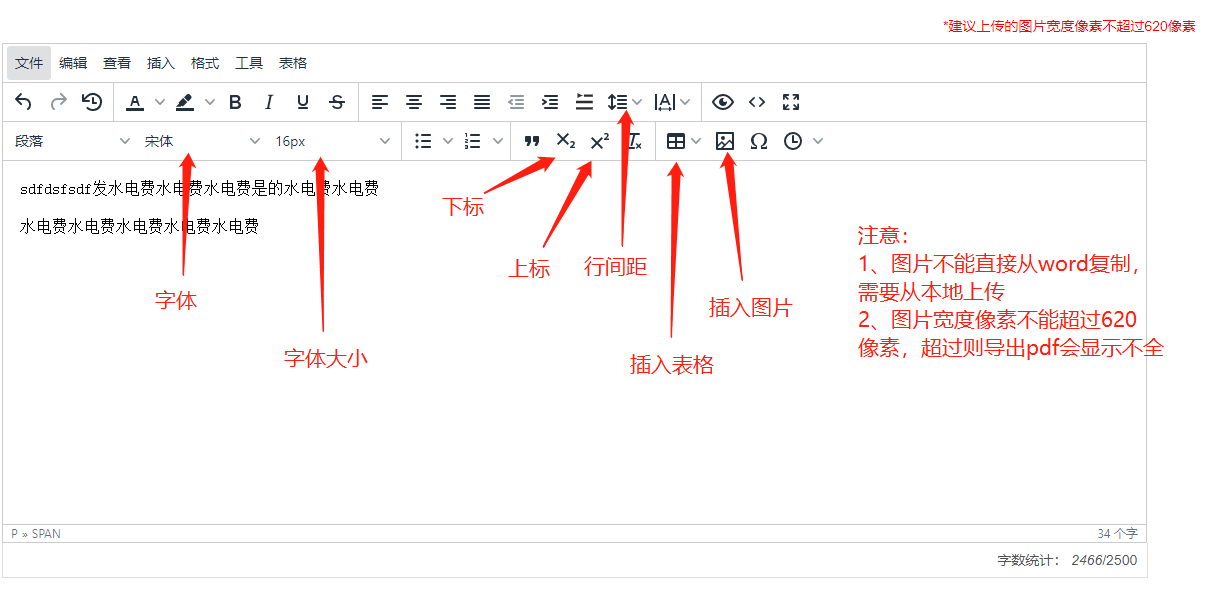 申报——编辑器-上传图片
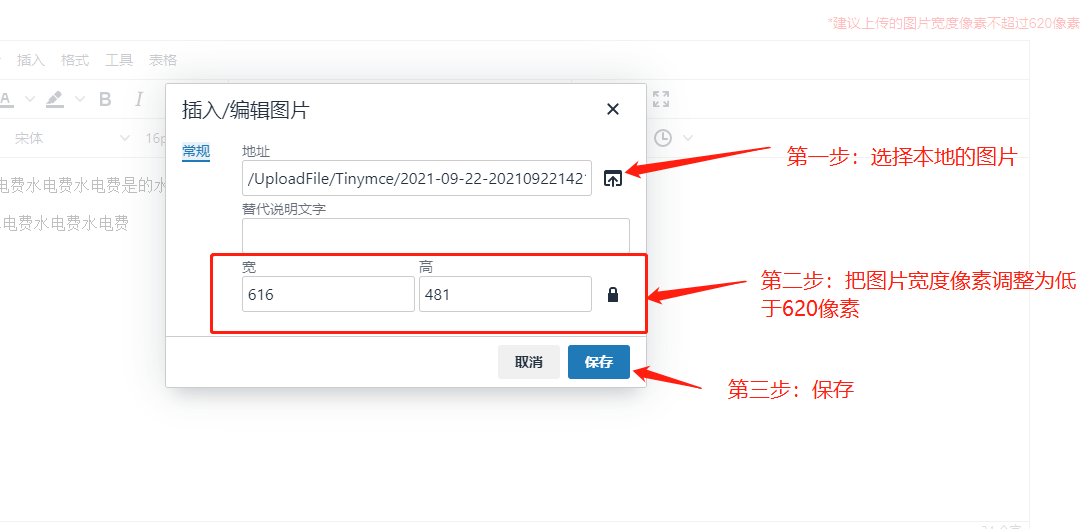 申报——信息编辑
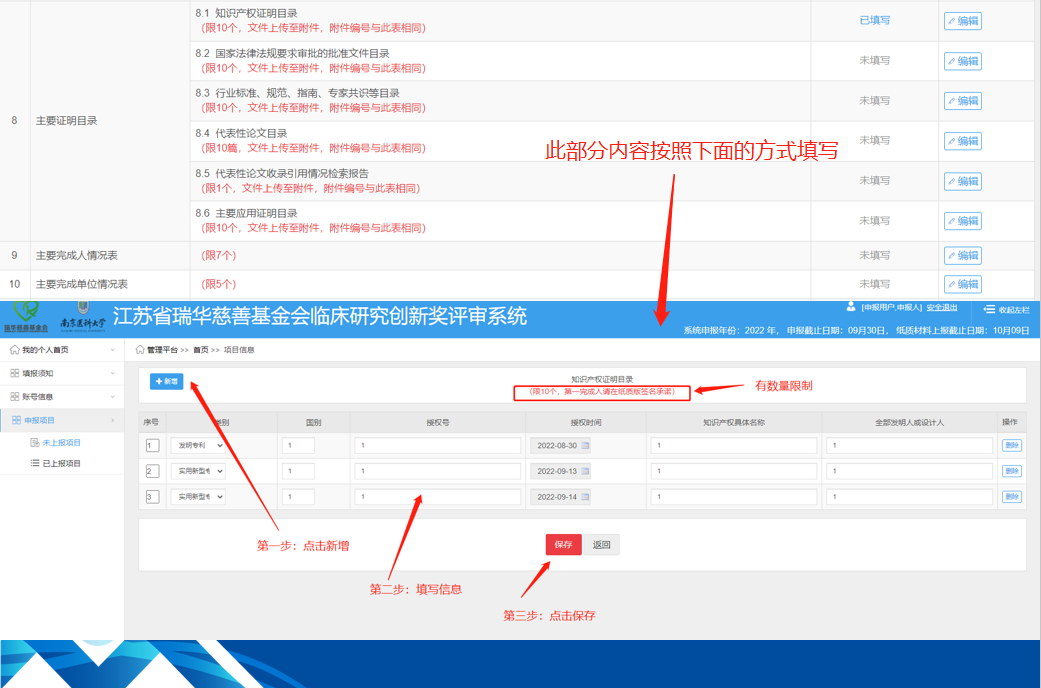 申报——上传附件
1、附件上传请对应主要证明目录（项目信息第8项）
2、上传的附件最好是使用对应证明目录中的序号
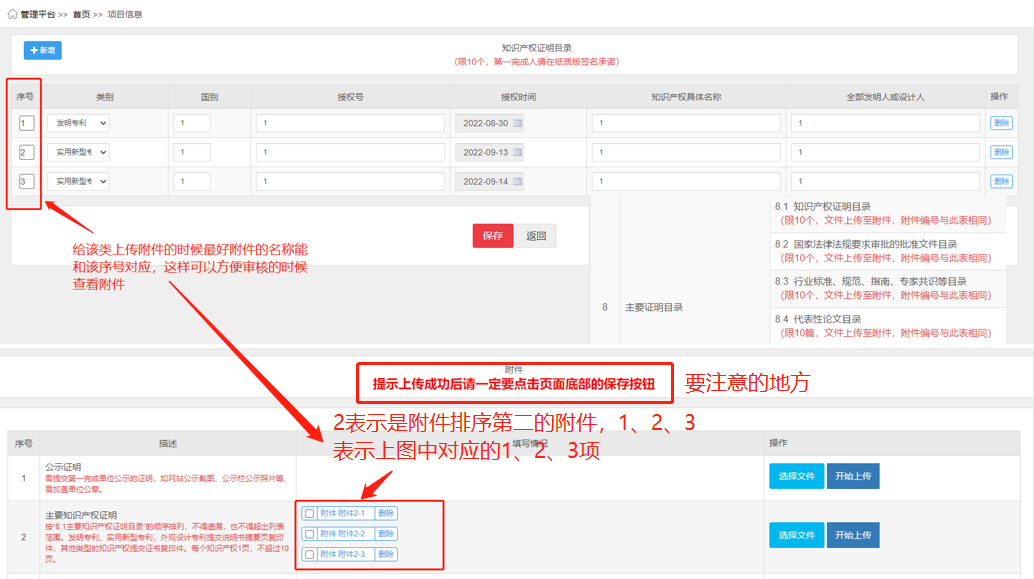 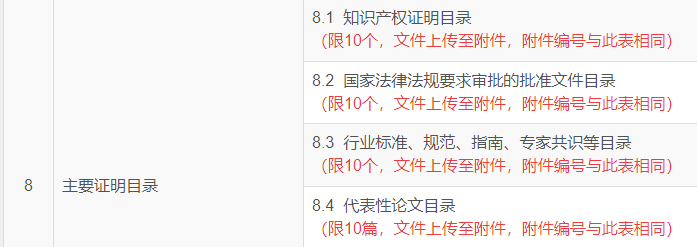 北京美迪康信息咨询有限公司   www.medmeeting.org / medcon@126.com / 010-89292552
申报——上报（不完整信息）
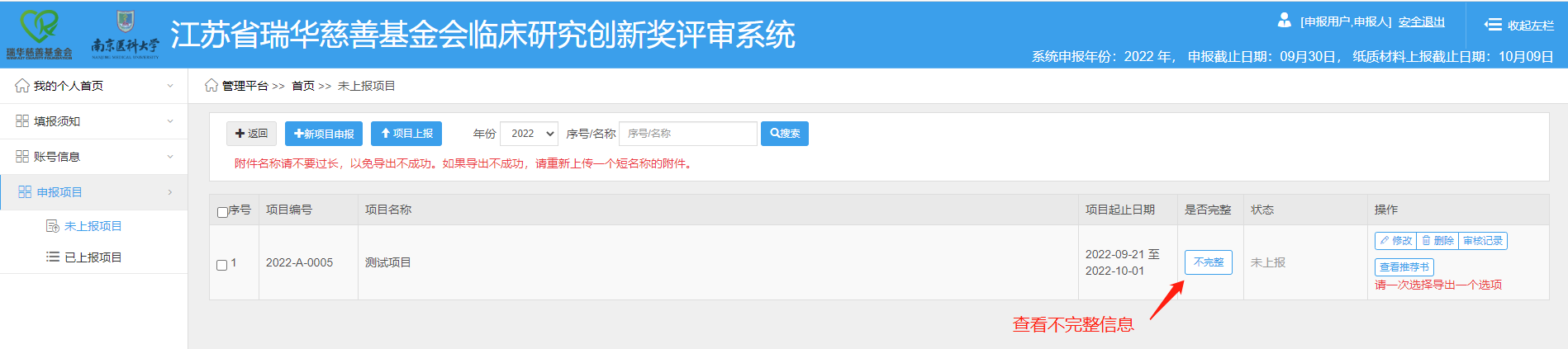 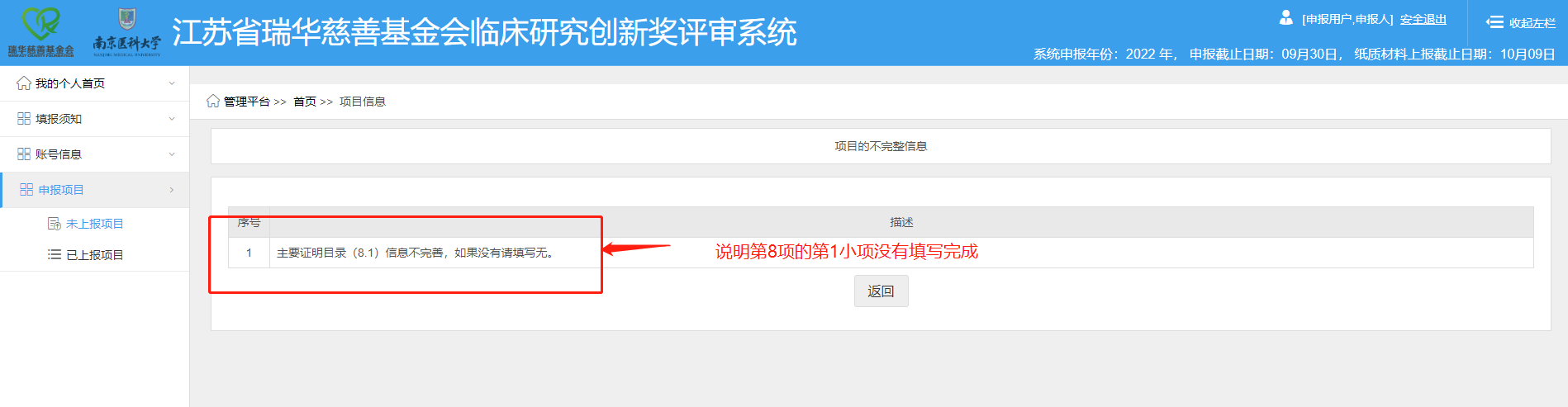 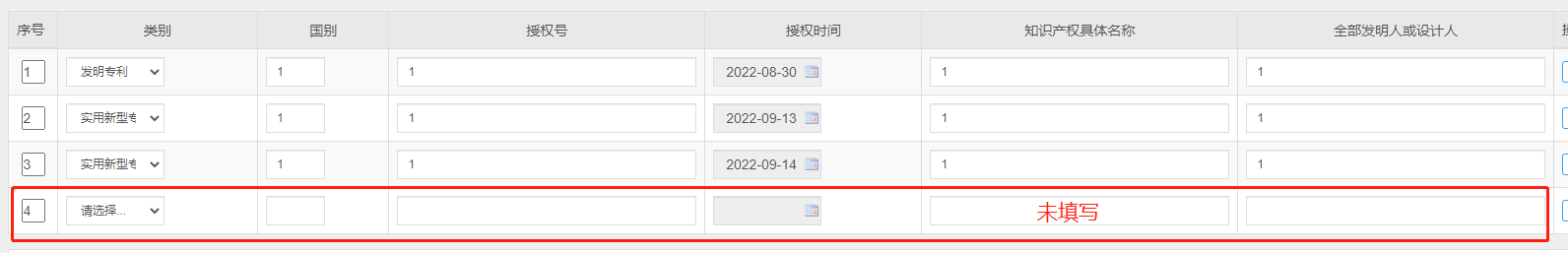 北京美迪康信息咨询有限公司   www.medmeeting.org / medcon@126.com / 010-89292552
申报——上报（信息完整）
确保项目完整后进行上报
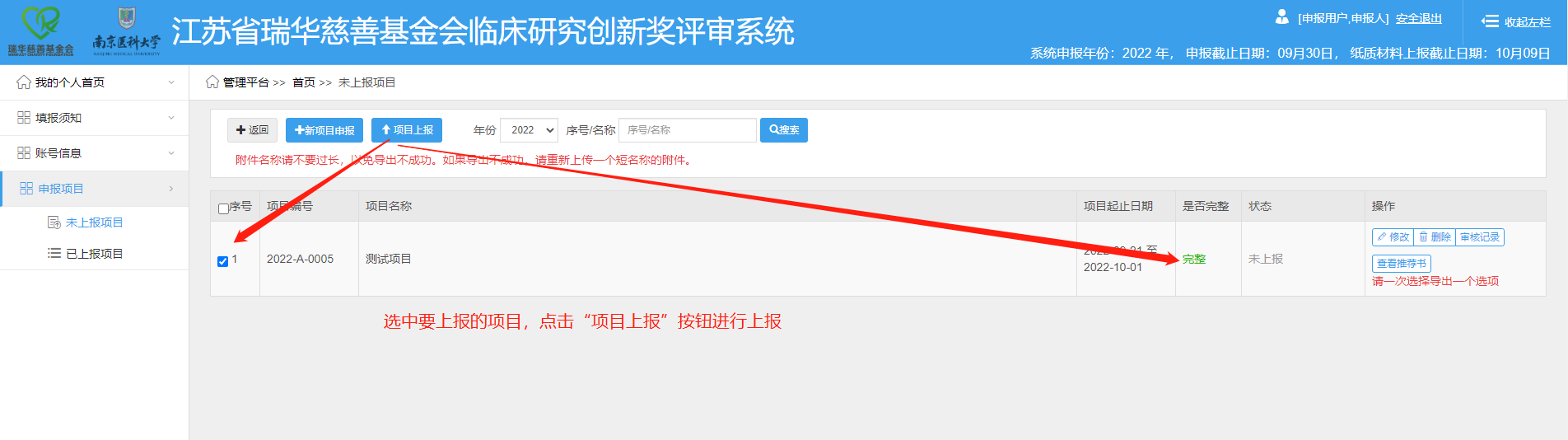 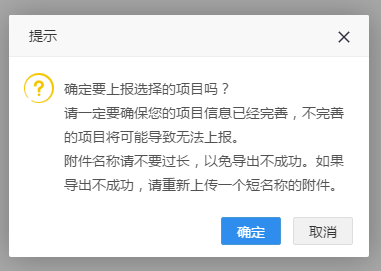 北京美迪康信息咨询有限公司   www.medmeeting.org / medcon@126.com / 010-89292552
申报——上报成功
上报成功的项目在“已上报项目”查看，并且可以申请退回。








申请了退回的项目
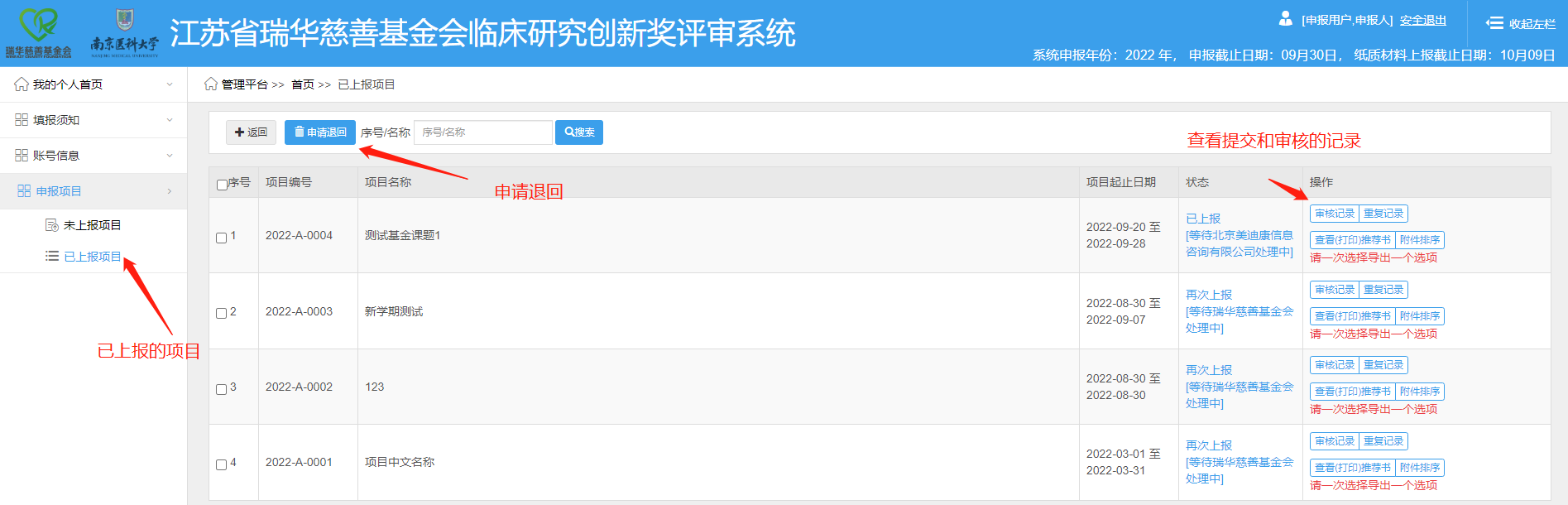 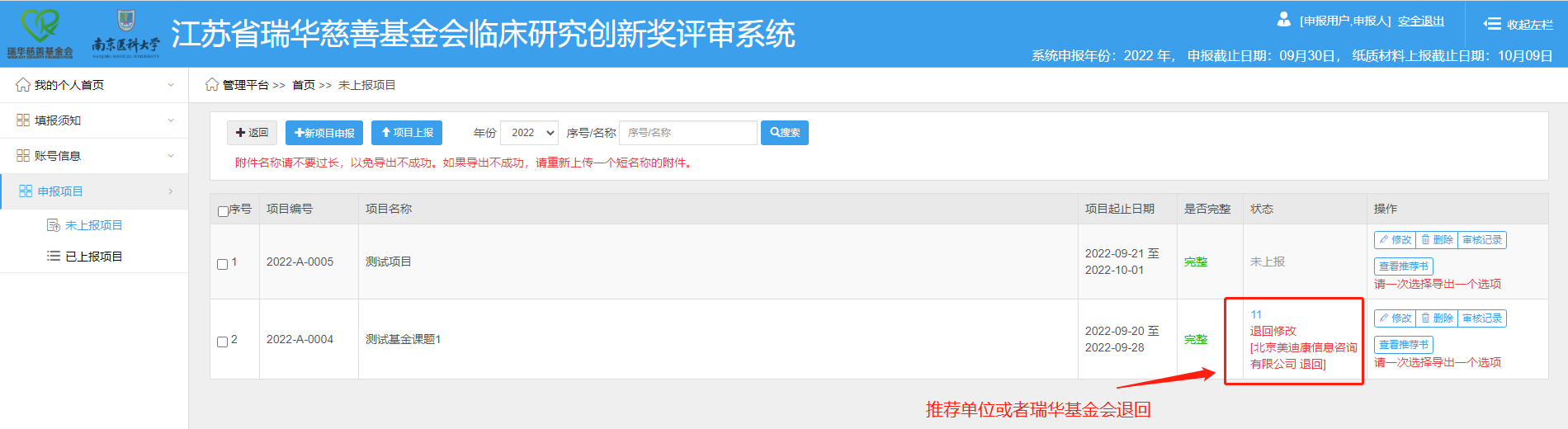 北京美迪康信息咨询有限公司   www.medmeeting.org / medcon@126.com / 010-89292552
申报——查看推荐书
根据项目内容生成的文档称为推荐书（一个pdf文档）
未上报到瑞华基金会的推荐书没有水印（左图）。
已通过形审的推荐书有水印（右图）
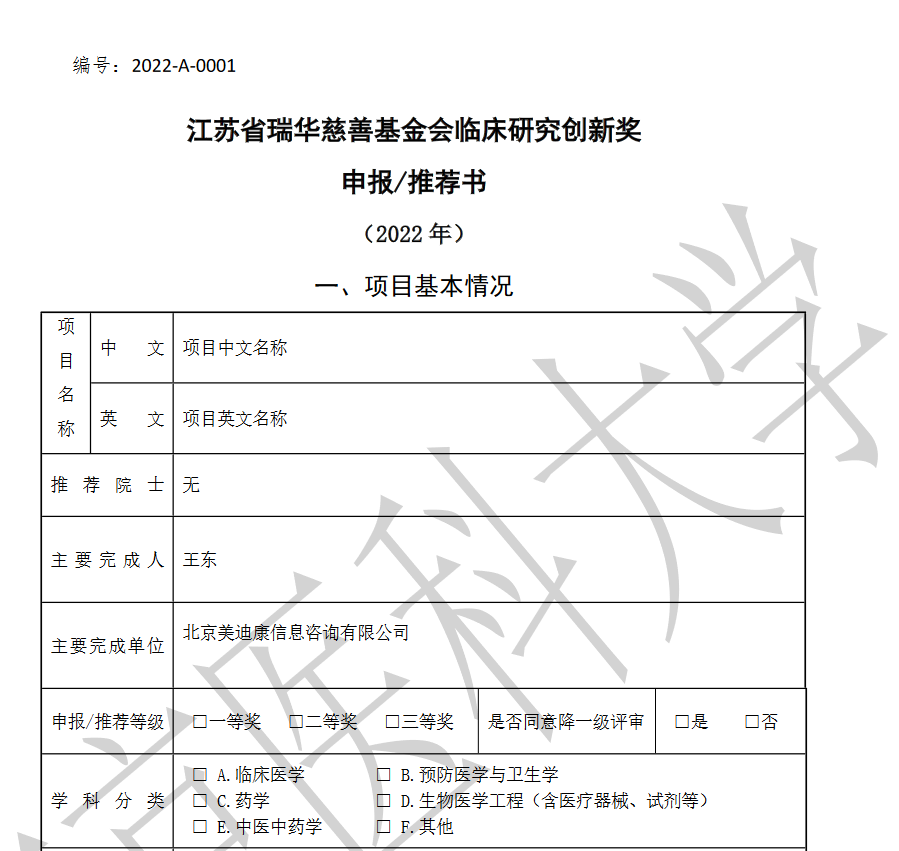 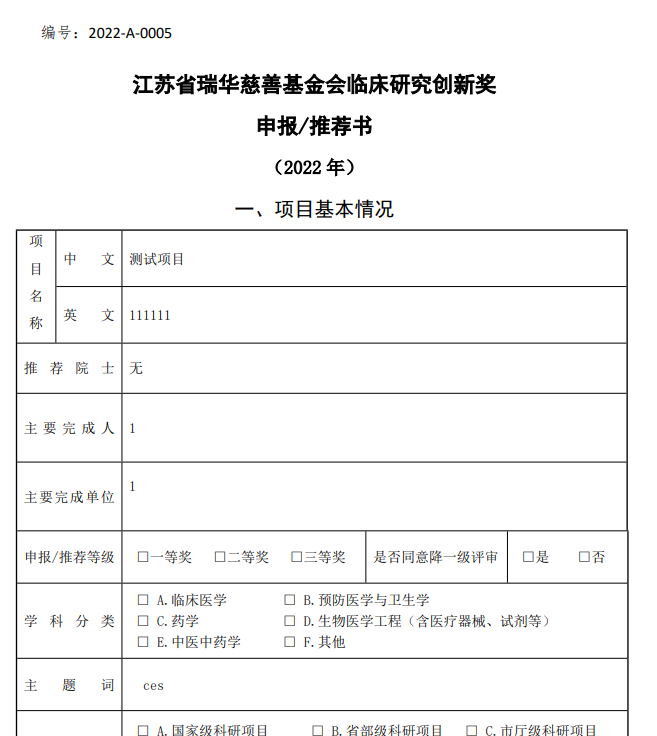 北京美迪康信息咨询有限公司   www.medmeeting.org / medcon@126.com / 010-89292552
如何出现水印
1、通过瑞华基金会的形式审查就会出现水印
北京美迪康信息咨询有限公司   www.medmeeting.org / medcon@126.com / 010-89292552